Tues AM – Charge to Thematic Breakout groups
Review Synthesis Activities & update your current list of those
Include identification of leads & titles
Compile a list of those completed (e.g. “boreal regeneration synthesis,” Baltzer citation)
Discuss how & reasonably when to bring the ongoing activities to fruition 
e.g. with publications as a working framework
Consider new Synthesis Activities (as makes sense).
In anticipation of Phase 3, consider (if possible) how new projects might augment current WG efforts / activities
If key projects were not selected for Phase 3, how to mitigate & maintain engagement?
Carbon Dynamics:
Changes in seasonal amplitude of CO2 concentrations 
Partitioning net ecosystem exchange components 
C Flux measurements in permafrost ecosystems (with Hydrology/Permafrost WG)
 
Hydrology / Permafrost:
Active Layer Distribution - synthesize & assess active layer depths (with SAR WGs)
Freeze-thaw dynamics and timing (with C Dynamics WG)
Lake trends – comparison of methods & long-term trends in lake area, and drivers
Snow properties – crosscutting synthesis activity with Wildlife WG 
 
Fire Disturbance:
 Wildfire soil carbon combustion synthesis
 Post-fire forest regrowth composition & trajectories (with Veg Dynamics WG)
Arctic Combustion and Regrowth Synthesis 
 
Vegetation Dynamics:
Succession/recovery following disturbances (with Fire WG)
Forest greening/browning including role of climate & insects in forest decline
 Tundra greening/browning including shrub expansion & densification
THIS IS OLD!
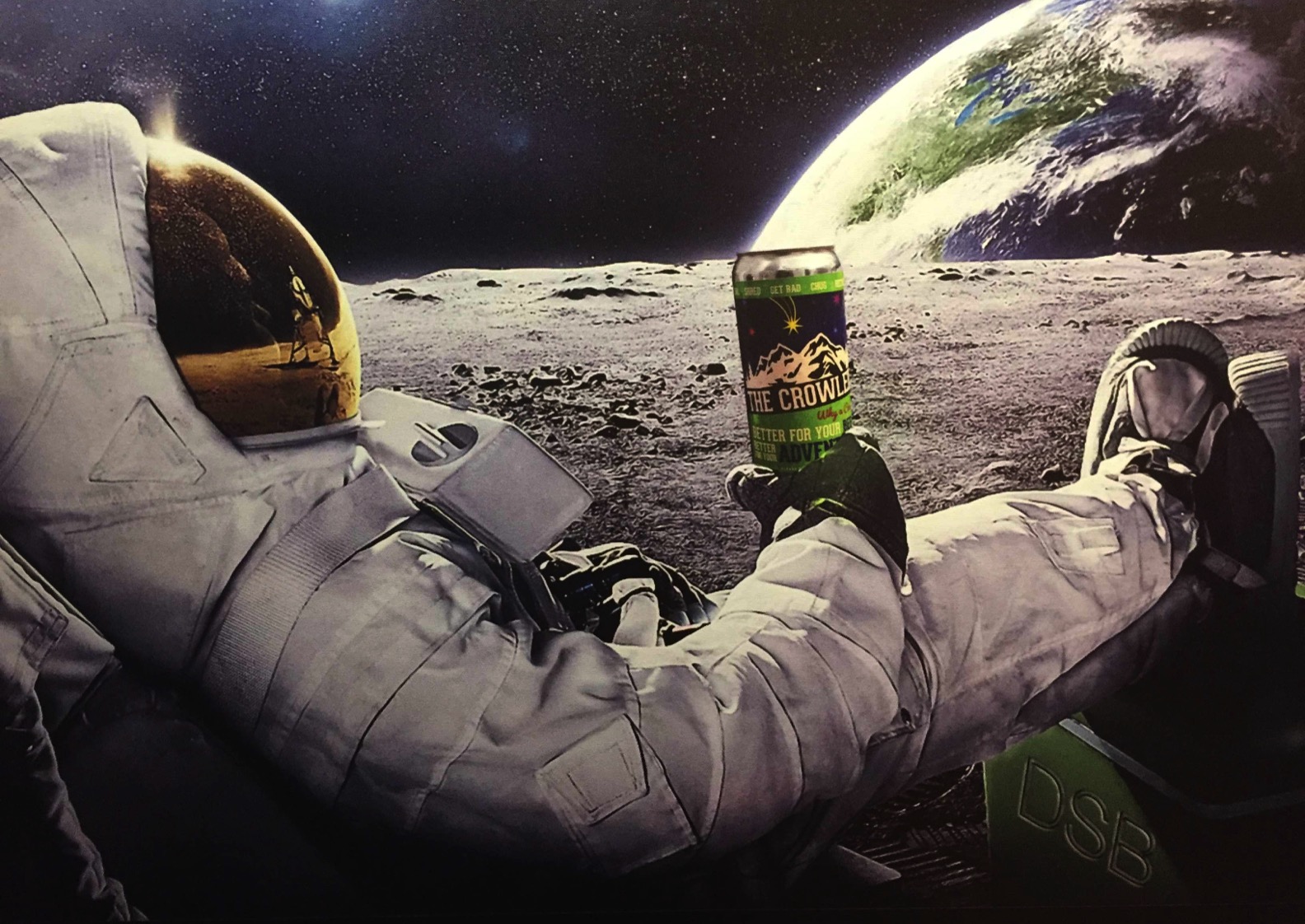 5 breakout groups (chairs): Rooms
Carbon + Wetlands (Chatterjee / Laura B-C / Loboda): Auditorium
Vegetation Dynamics + Spectral Imaging (Epstein / Rogers / Huemmrich): Room 107
Permafrost and Hydrology (Kimball / Butman): Room 103
Fire and Insect Disturbance (French / Laura B-C / Loboda): Room 105
Vegetation Structure (Montesano / Macander?  Duncanson?): Room 130
Self-select to breakouts 
If you have multiple project participants, go to different WGs

Assign / volunteer a rapporteur and and liaise with the virtual and in-person group.